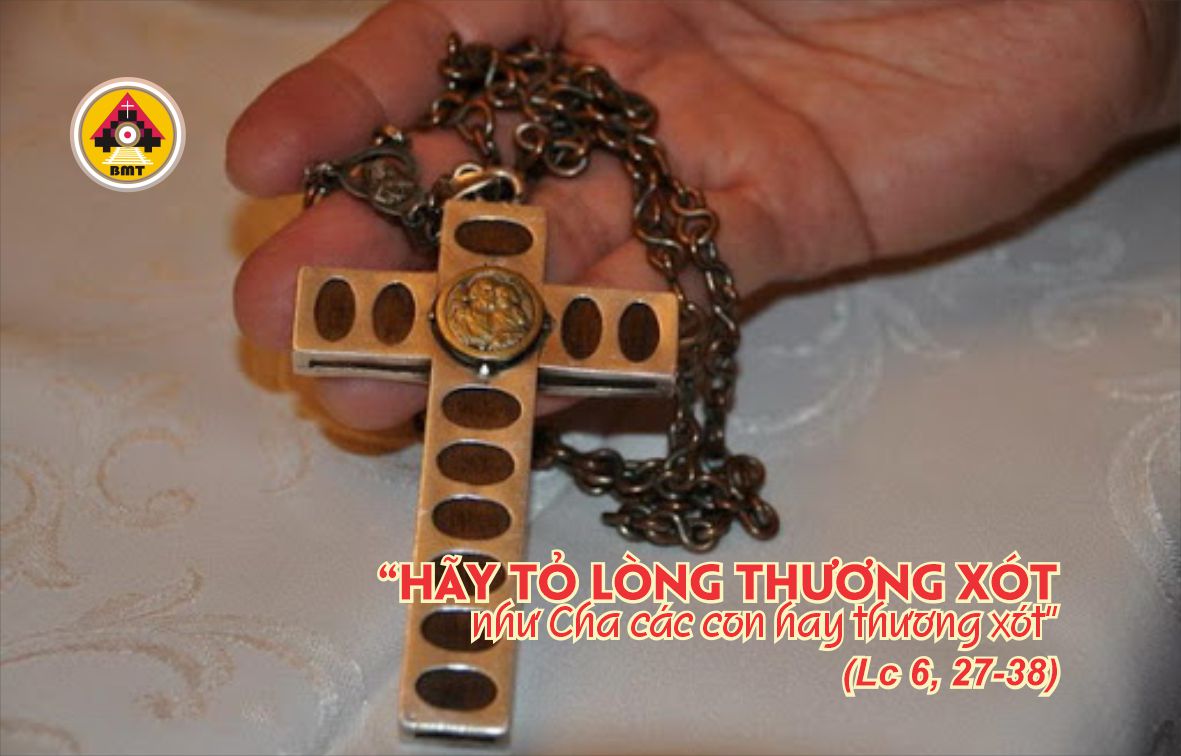 Ca Nhập LễLạy Chúa, tôi đã tin cậy vào đức từ bi của Chúa. Xin cho lòng tôi hân hoan vì ơn Chúa cứu độ, tôi sẽ hát mừng Chúa, vì Chúa ban ân huệ cho tôi.
KINH VINH DANH
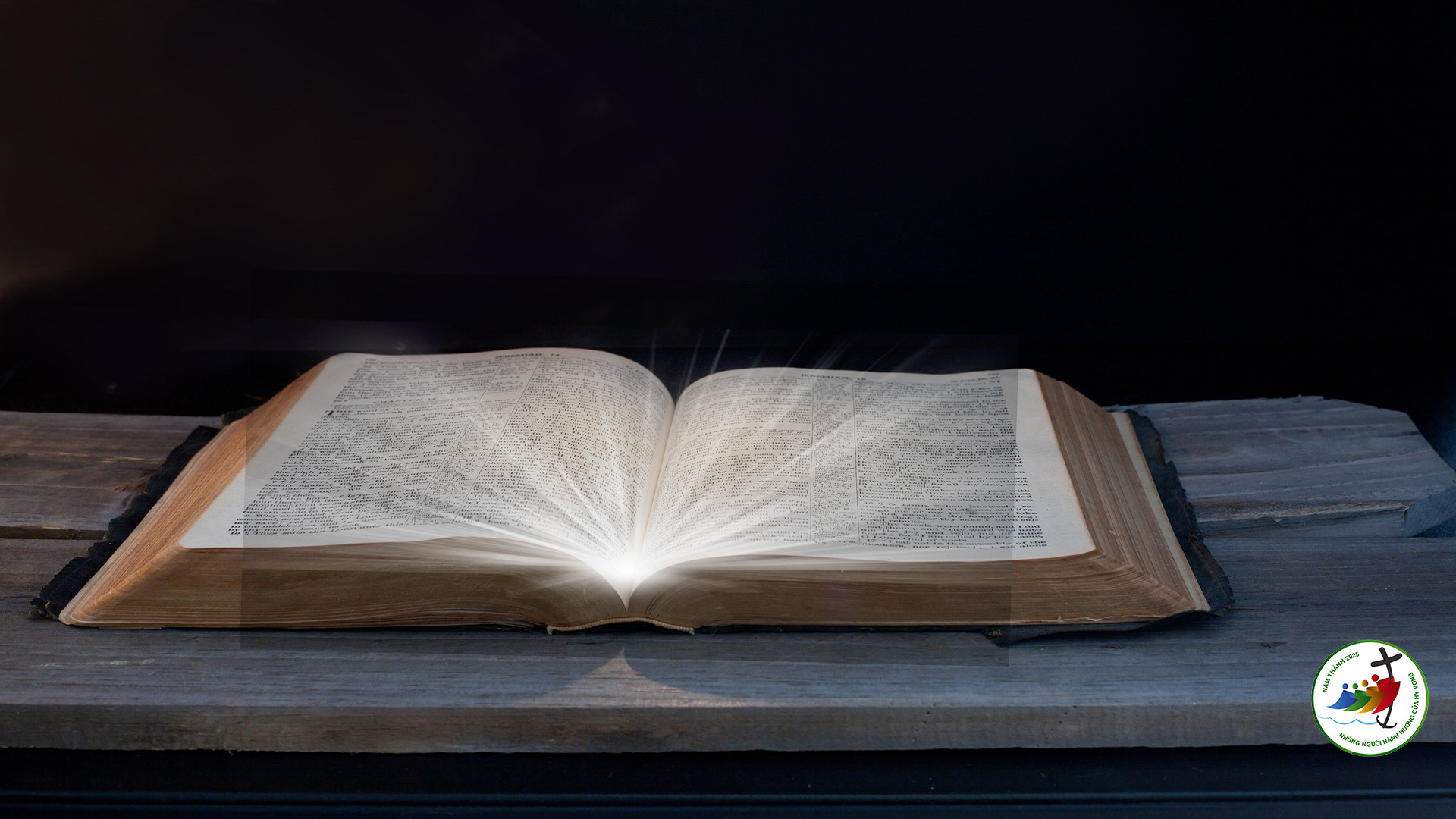 Bài đọc 1   1 Sm 26, 2. 7-9. 12-13. 22-23
“Chúa trao đức vua trong tay tôi mà tôi không nỡ ra tay”.
Trích sách Samuel quyển thứ nhất.
Đáp Ca Tv 102, 1-2. 3-4. 8 và 10. 12-13.Chúa là Ðấng từ bi và hay thương xót.
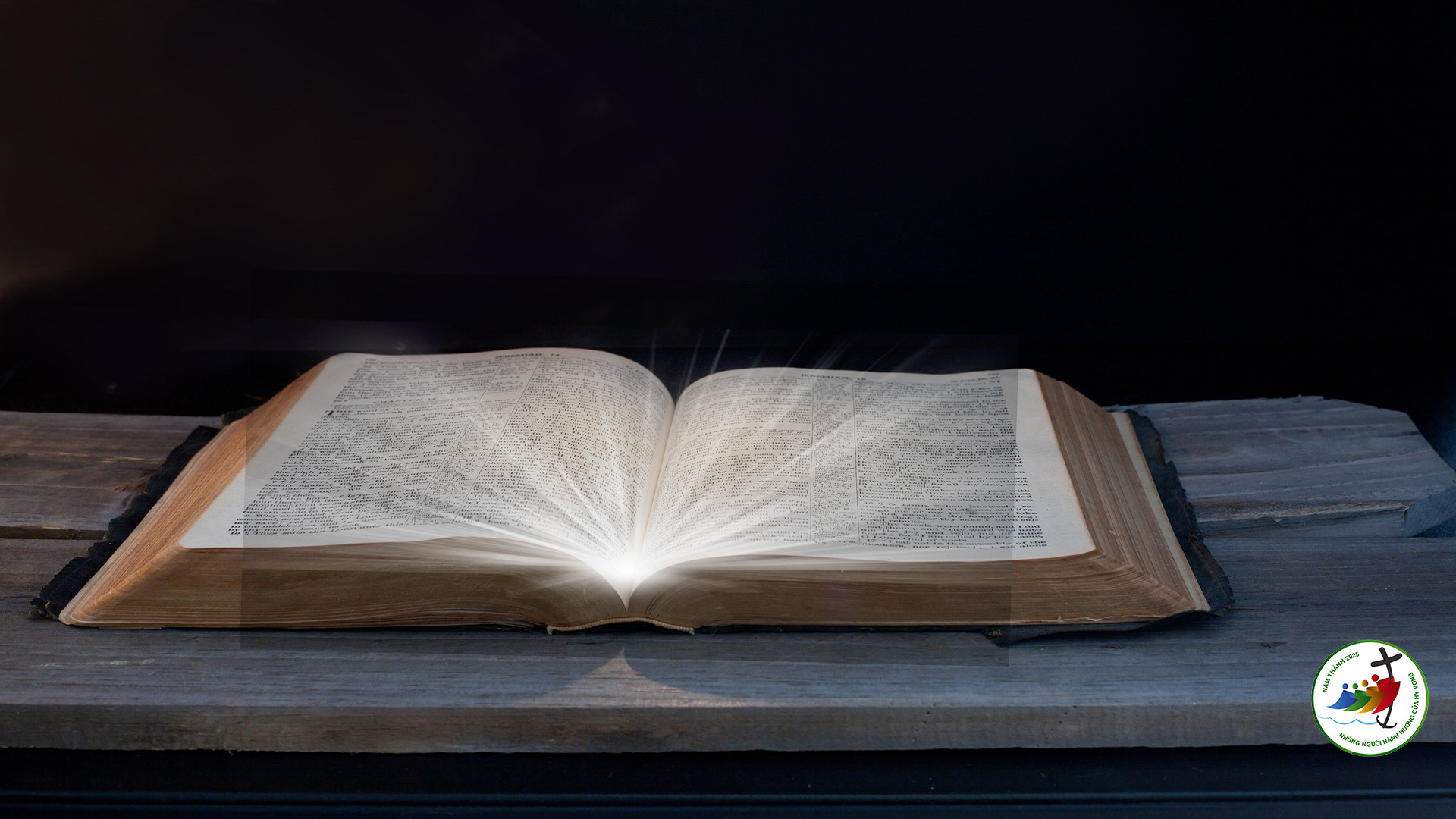 Bài đọc 2  1 Cr 15, 45-49
“Như chúng ta đã mang hình ảnh của người thuộc địa giới, thì chúng ta cũng sẽ mang hình ảnh người thiên quốc như vậy”.
Trích thư thứ nhất của Thánh Phaolô Tông đồ gửi tín hữu Côrintô.
Alleluia-alleluia:  – Lạy Chúa, lời của Chúa là thần trí và là sự sống; Chúa có những lời ban sự sống đời đời. –  Alleluia.
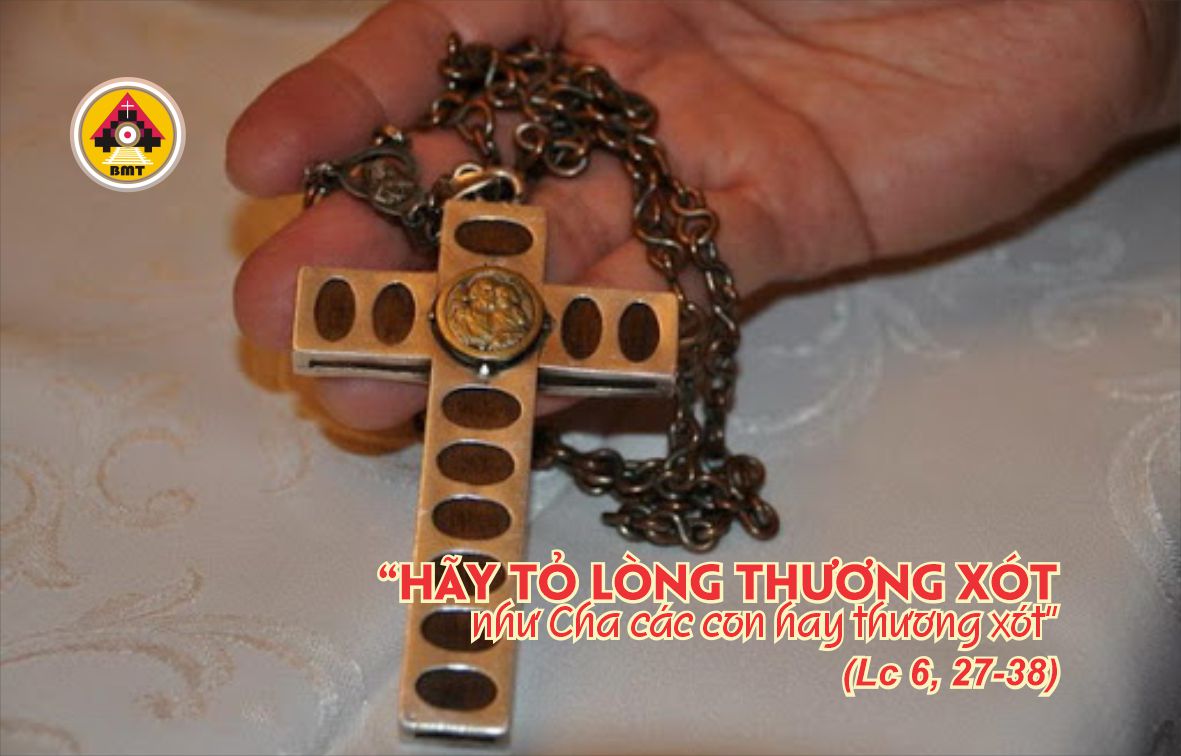 Phúc Âm: Lc 6, 27-38
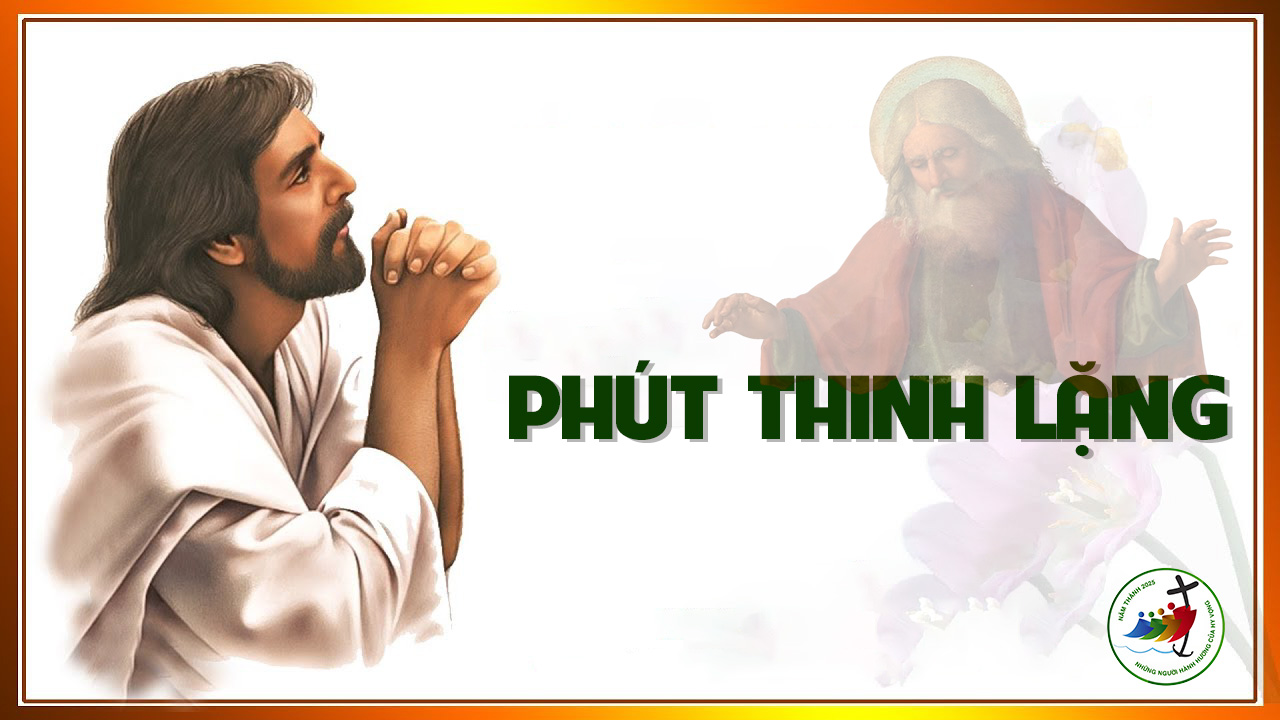 KINH TIN KÍNH
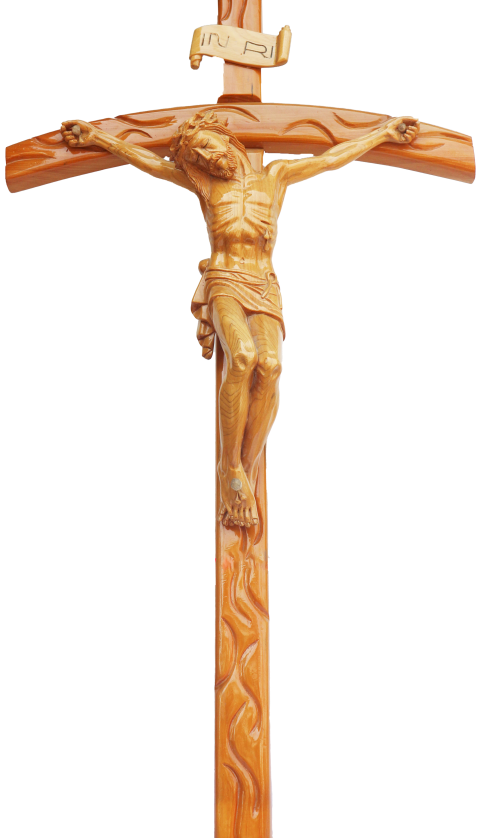 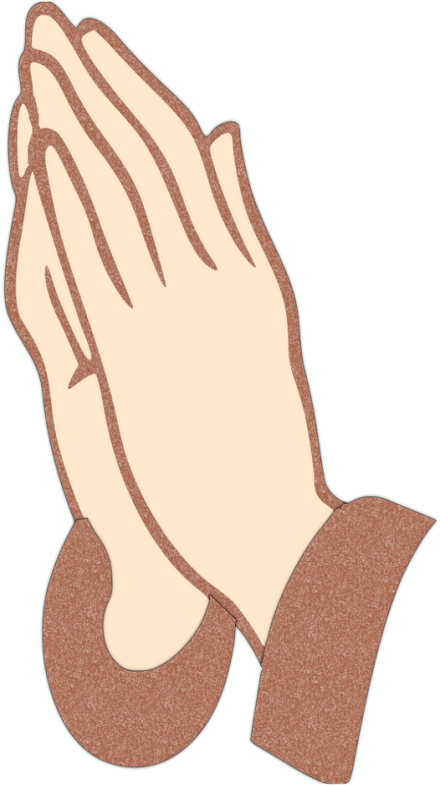 LỜI NGUYỆN TÍN HỮU
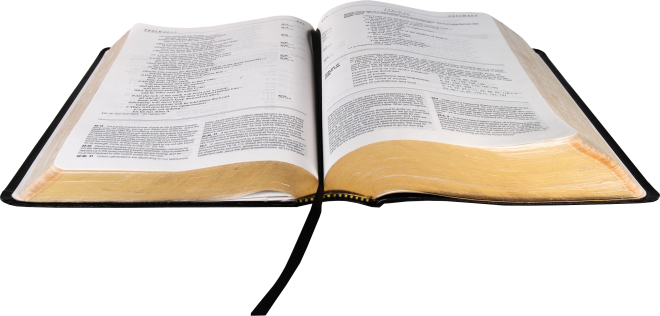 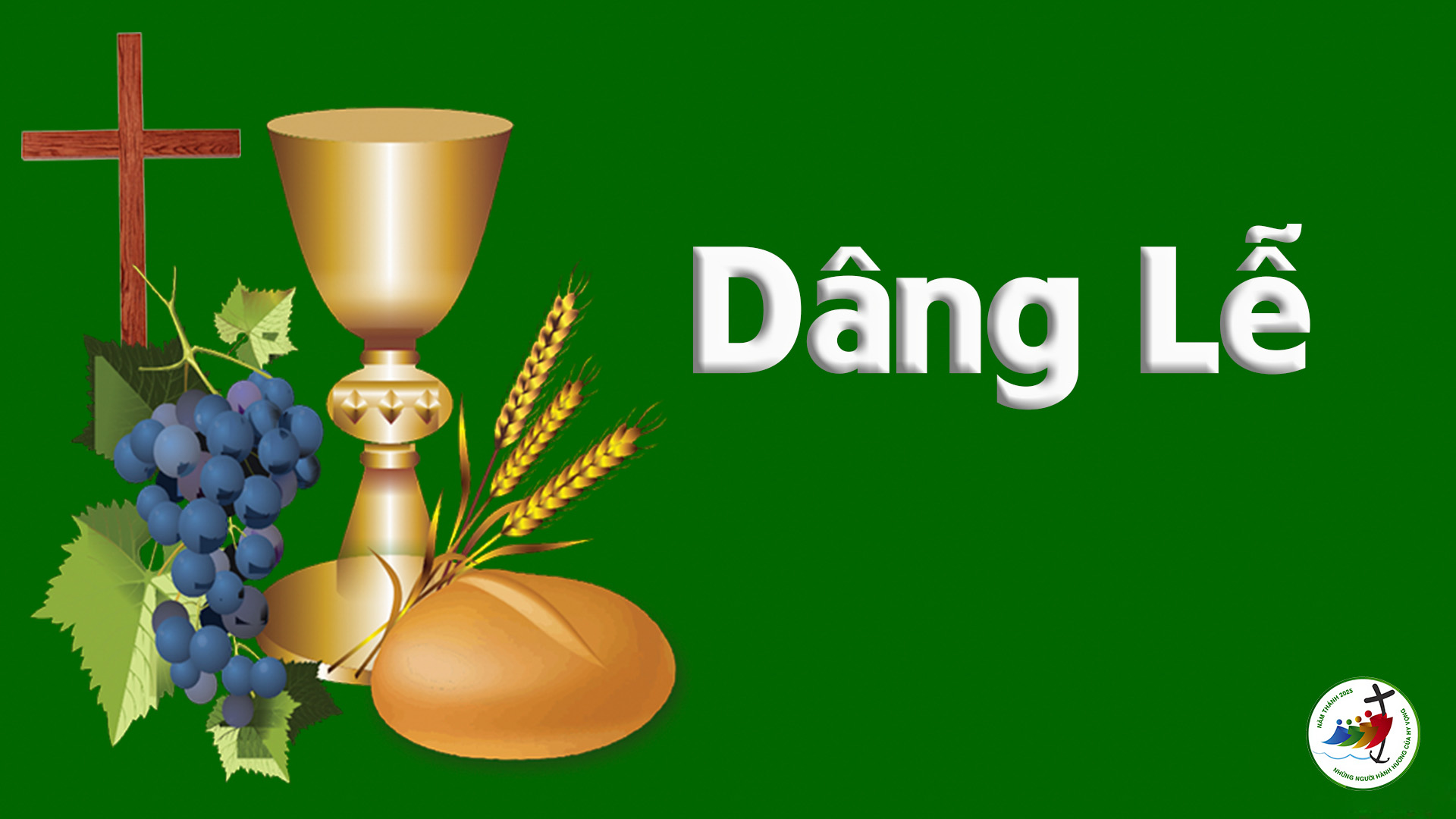 Ca hiệp lễTôi sẽ kể ra mọi điều lạ lùng của Chúa. Lạy Đấng Tối Cao, tôi sẽ mừng rỡ hân hoan trong Chúa, và sẽ đàn ca danh Chúa.
Ca Kết Lễ
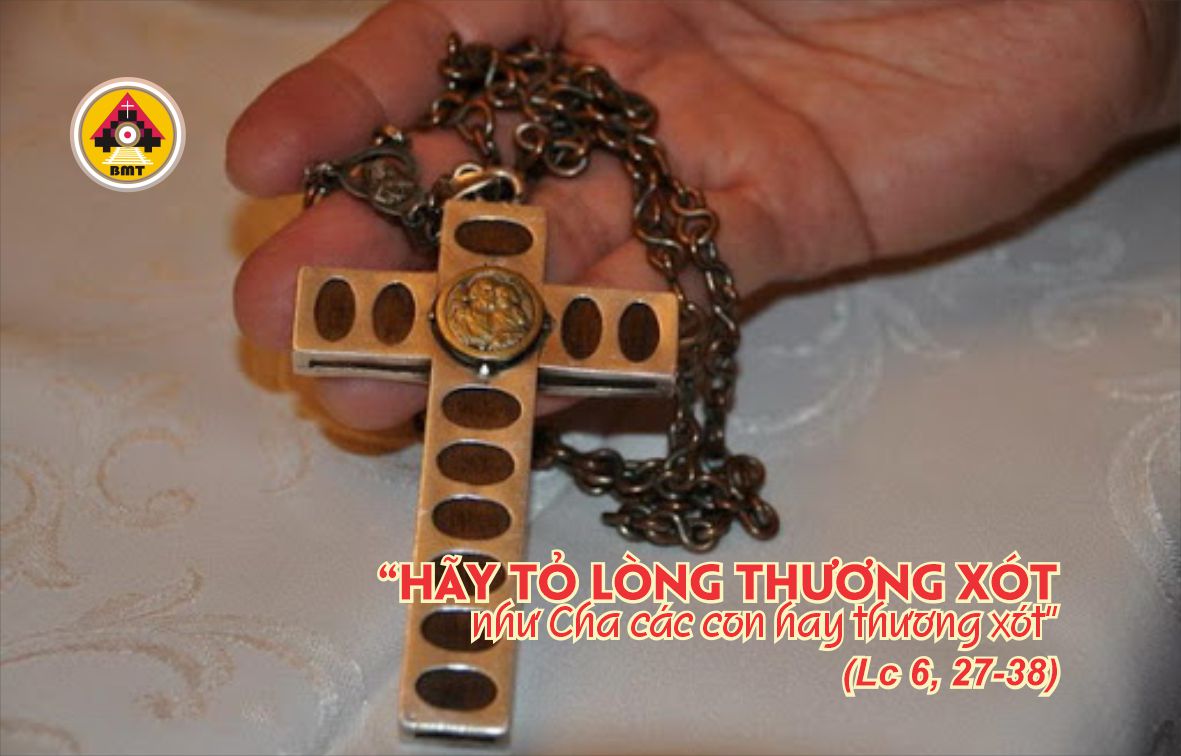